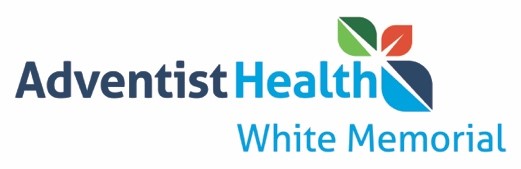 Ought Healthcare Organizations Support the Empowerment of Nurses in the Development of Care Decisions at the End of Life?
Michael Jordan MSN, MBA, HEC-C
Director
Integrated Research, Palliative Care, Bioethics
Organizational Structure
In Florence Nightingale’s well-known work, Notes on Nursing, she wrote,“…the very first requirement in a hospital is that it should do the sick no harm.”
Moral distress among nurses exists, in part, because of the hierarchical and bureaucratic nature of healthcare organizations. 
For more than one hundred fifty years, health care organizations have been physician-led and separate from the organizational structure.
Nurses are in less powerful positions in the health care hierarchy.
In the case of moral distress at the end-of-life, this hierarchical relationship has limited the ability of nurses to voice moral concerns thus increasing moral distress. 




Joan Liaschenko and Elizabeth Peter, "Fostering Nurses' Moral Agency and Moral Identity: The Importance of Moral Community," Hastings Center Report 46 (2016).
Lack of Empowerment for Nurses
Causes
Not being able to fulfill his or her nursing obligations for their patients due to intractable value conflicts
Ineffective communication, lack of teamwork, organizational oversights, staffing policies
Pressures on health care systems that undermine integrity and well being
“Captain of the ship” mentality 
Result The Quiet Crisis – Intent to leave 



Rushton, Cynda , (2017). Moral Distress and Building Resilience, John Hopkins Nursing.
Moral Distress
Jameton (1984):  Moral distress occurs when a nurse knows the morally correct action to take but is constrained in some way from taking this action

The ethical dimensions of practice and concerns related to difficulties upholding professional values, responsibilities and duties creates moral distress for nurses 





Catherine A Hiler et al., "Predictors of Moral Distress in a Us Sample of Critical Care Nurses," ibid., no. 1.Bernadette Pauly, Framing the Issues: Moral Distress in Health Care, HEC Forum, 2010
Impact of Moral Distress on Nurses
The presence of moral distress significantly impacts
Nurse personal quality of life
Nurse turnover intent 
Professional quality of life
Withdrawal from ethically challenging situations 
Inability to fulfill commitment to patients
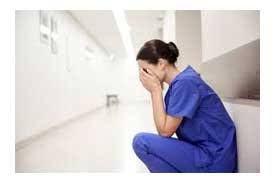 End-of-Life Care
Non or Minimally Beneficial Care 

“Continual exposure to prolonged medical treatments, provision of minimally beneficial care, and repeated interventions with challenging patients and families facing end-of-life care and determinations regarding initiating or stopping aggressive care challenges the personal moral agency of caregivers and increases moral distress.” 
-Ann Hamric
End-of-Life Care
Challenges with End-of-Life Care Decisions for Nurses  

Role ambiguity 
Communication issues
Indecision whether care is non or minimally beneficial 
Initiation of end-of-life discussions
Inclusion in end-of-life care planning
“More than 90% of caregivers believed that decision-making should be collaborative, but 50% of physicians and only 27% of nursing staff members believed that the nursing staff was actually involved”


Ferrand E, Lemaire F, Regnier B, Kuteifan K, Badet M, Asfar P, Jaber S, Chagnon JL, Renault A, Robert R, Pochard F, Herve C, Brun-Buisson C, Duvaldestin P; French RESSENTI Group. Discrepancies between perceptions by physicians and nursing staff of intensive care unit end-of-life decisions. Am J Respir Crit Care Med. 2003 May 15;167(10):1310-5. doi: 10.1164/rccm.200207-752OC. Epub 2003 Jan 24. PMID: 12738597.
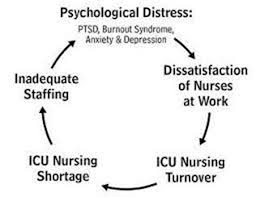 End of Life Care
Opportunities with End-of-Life Care Inclusion of Nurses  

Nurses are the primary care providers to patients
Understanding patient status is time intensive 
Have a unique relationship based on time spent
Includes the collection of patient cues 
Use the understanding of patient status to identify patient patterns 
Situation awareness allows nurse perceptions of how a patient will progress during their hospital admission
Organizational Empowerment
WHY?
A correlation exists that shows significantly decreased moral distress in nurses affiliated with institutions that support ethics and interdisciplinary collaboration in end-of-life decision making.
A nurse’s moral agency should be incorporated into the hierarchy of medical treatment decisions to reduce moral distress.
Health care organizations have an obligation to act morally and ethically regarding patients, providers and the community.
Anne Cullen, "Schwartz Rounds® - Promoting Compassionate Care and Healthy Organisations," Journal of Social Work Practice 30, no. 2 (2016).
Ila Vargas Will and Karen Then, "Understanding Moral Distress Experienced by Critical Care Nurses," Canadian Journal of Critical Care Nursing 27, no. 2 (2016).
Catherine A Hiler et al., "Predictors of Moral Distress in a Us Sample of Critical Care Nurses," ibid., no. 1.Krista Wolcott Altaker, Jill Howie-Esquivel, and Janine K Cataldo, "Relationships among Palliative Care, Ethical Climate, Empowerment, and Moral Distress in Intensive Care Unit Nurses," ibid., no. 4.
Organizational Empowerment
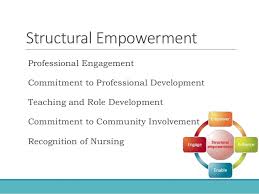 Structural Empowerment
 
Organizations should provide access to:
Opportunity 
Resources
Information
Support
Sources of both informal and formal power to support nurses
Organizational Empowerment
Psychological Empowerment 

Organizations should provide a culture that promotes:
A sense of perceived meaning, competence, self-determination and impact
Nurse autonomy
Expression of the value of nursing
Inclusion of nurse decisional involvement in patient care
Fostering collaborative nurse-physician relationships
Organizational Empowerment
Interprofessional Collaboration
Acknowledging the differences

Divergencies between nurses and physicians may be due to differences in ethics education, varying focus in patient care, implicit or explicit hierarchy, and direct exposure to the patients. 

Organizations should develop a culture of inclusion. It is ethically imperative to include nurses in EOL care planning  


Bucher HU, Klein SD, Hendriks MJ, Baumann-Hölzle R, Berger TM, Streuli JC, Fauchère JC; Swiss Neonatal End-of-Life Study Group. Decision-making at the limit of viability: differing perceptions and opinions between neonatal physicians and nurses. BMC Pediatr. 2018 Feb 22;18(1):81. doi: 10.1186/s12887-018-1040-z. Erratum in: BMC Pediatr. 2018 Jul 9;18(1):226. PMID: 29471821; PMCID: PMC5822553.
Organizational Empowerment
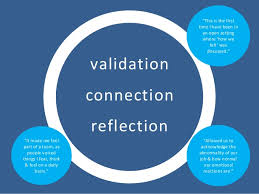 Organizations should
Implement emotional wellness activities
Resilience Rounds
Schwartz Rounds

Facilitate opportunities for open dialog regarding ethical dilemmas
Access to Clinical Ethics experts
Ethics educational opportunities

Provide ongoing monitoring and routine assessment related to moral distress
Debriefings
Organizational Empowerment
Benefits of inclusion of nurses where there is interprofessional collaboration that nurses benefit through: 

Increased job satisfaction
Improved morale
Increased enthusiasm
Retention of personnel
Reduced burnout
Reductions in absenteeism
Increased self-esteem
Organizational Empowerment
Benefits of Inclusion of Nurses to Organizations where there is interprofessional collaboration, organizations benefit through (cont.)

Decreased lengths of stay 
Cost reductions
Enhanced coordination of care 
Decreased readmission rates
Increased patient satisfaction scores
Increased nurse retention and associate satisfaction 







Laura Petri, Concept Analysis of Interdisciplinary Collaboration, Nursing Forum, 2010
Organizational Empowerment
Ought Healthcare Organizations Support the Empowerment of Nurses in the Development of Care Decisions at the End of Life?


THANK YOU